MSEG 803Equilibria in Material Systems6: Phase space and microstates
Prof. Juejun (JJ) Hu
hujuejun@udel.edu
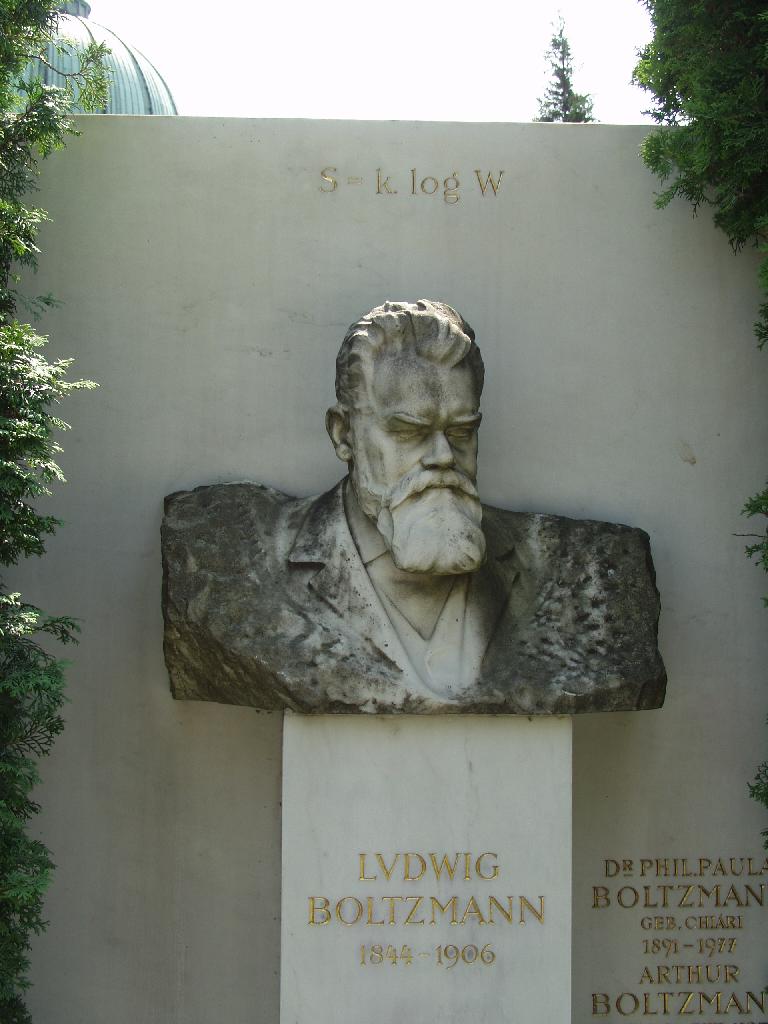 Ludwig Boltzmann

(1844-1906)
Classical description of atomic motion
“Each possible motion of particles that comprise a system consistent with laws of force is called a state.”
1-D motion: coordinate q and momentum p
Newton’s law:



Law of motion:
p
Trajectory
q
Initial state
Phase space
[Speaker Notes: The local density of states in the phase space is infinite in the classical picture (or a constant according to the Liouville theorem)]
Classical description of atomic motion
For a system consisting of N particles free to move in 3-D space, the phase space has 6N coordinates
In classical mechanics, all particles are distinguishable
Newton’s law:



Law of motion:
p
Trajectory
q
Initial state
Phase space
[Speaker Notes: The # of coordinates in the phase space equals the degrees of freedom of the system]
Quantum mechanical description
Single particle quantum mechanical states are represented by a vector         (or a wave function Y )
	Normalization condition:
Physical observables are represented by Hermitian operators whose eigenvectors form a complete set
Position:
Momentum:
Energy (Hamiltonian):
Quantum mechanical description
Eigenstates:		     where     is an observable and a is the eigenvalue
Measurement performed on a state        with respect to the observable     can only yield the eigenvalues
If the measurement of the observable     is taken many times on the state        , the average of all the results obtained will be:


The eigenstate of the Hamiltonian is time-invariant
provided that         is normalized
[Speaker Notes: Example: particle in a box]
Quantum mechanical description
Time evolution of state




The uncertainty principle


Each state occupies a volume
	of ~     in the phase space: phase space quantization
The phase space coordinates are generally operators
Trajectory
Phase space
Example: particle in a box
Solve the Schrodinger eq. for energy eigenstates
where nx and ny are integers (quantum numbers)
Comparing classical and quantum descriptions
Classical mechanics
Quantum mechanics
Trajectory in phase space


Each state has well-defined p and q (a geometric point)
Local density of states in the phase space is infinite (or an arbitrary constant), i.e. the phase space is continuous
Particles are distinguishable
Trajectory in phase space



Each state’s p and q satisfies the uncertainty principle:

The phase space is quantized; each state occupies a volume of ~
Identical particles
[Speaker Notes: When identical particles interact (wave function overlaps), it becomes impossible to distinguish between them]
Statistical ensemble
An idealization consisting of a large number of mental copies of a system, considered all at once, each of which represents a possible state that the real system might be in
Fundamental postulate: given an isolated system in equilibrium, it is found with equal probability in each of its accessible microstates (microcanonical ensemble)
[Speaker Notes: 1) Accessible states: states that are consistent with the macroscopic constraints; in this case, the states that have the specified energy and volume
2) The postulate can only be verified by experiments]
Example: particle spin in a magnetic field H
3 particle system, each with spin ½
Spin can be (½) up or down (-½), corresponding to magnetic moment m0 or - m0
Example: simple 1-D harmonic oscillator
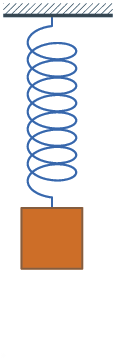 Energy:


States with an energy between E and E + dE fall on an eclipse in the phase space
All of these states are equally accessible
Potential
Kinetic
x
p
dx
dx
E + dE
B1
E
A
Area A is larger than B1 and B2 combined: the system is more likely to be found in the states within area A
x
B2
Relating macroscopic properties with probability distribution of microscopic states
Probability of finding the system in states with the desired property (in a microcanonical ensemble):


Macroscopic parameter X is calculated by integration of summation over the entire phase space:
# of states (systems) with the desired property
Total number of states (systems in the ensemble)
Classical: continuous phase space
Quantum: quantized phase space
Density of states
: number of states having energy between E and E + dE
         : number of states having energy less than E


For a system with f degrees of freedom
Density of states (DOS):
Example: particles in a box
1-D case:
# of particles:
Density of states increases rapidly with energy
Example: classical ideal gas
Consider monatomic gas:
Ideal gas consists of non-interacting particles:
py
R
px
[Speaker Notes: General procedures of deriving omega: 1) write system energy as a function of p and q; 2) integrate in phase space over E to E+dE to get the number of states (proportional to the phase space volume between E and E+dE)]
Example: classical ideal gas (cont’d)
py
R
px
DOS is determined by external parameters
Ideal gas:				   where B is a constant independent of V and E
Generally, energy levels of a system is a function of the external paramaters:

	where xi are external parameters of the system (extensive or intensive state variables)
Example: energy levels in a magnetic material depends on its volume and applied field